Možnosti financovania
Crowdfunding
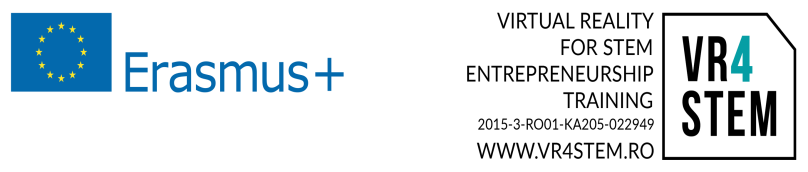 Crowdfunding
V súčasnej dobe veľmi  rozšírený model financovania začínajúcich podnikov.
Ide o zbieranie malých finančných príspevkov od veľkého počtu ľudí.
Crowdfundingové pravidlá:
založenie crowdfundingovej platformy pre reklamnú kampaň
zaujímavý produkt
2
Crowdfunding
Pre tieto účely boli vytvorené webové stránky ako je napr. 
Kickstarter
Indiegogo
Dve formy financovania  crowdfundingovej kampane:
flexibilné financovanie
všetko alebo nič
3
Flexibilné financovanie
dal si cieľ vyzbierať € 50,000 
ale nakoniec sa ti podarilo získať "len" € 25,000
tieto prostriedky si môže start-up, po odpočítaní niektorých platieb určených napr. za využitie crowdfundingovej  platformy, ponechať a použiť ich pre rozvoj podnikania
4
Všetko alebo nič
pre úspešnú kampaň je potrebné zozbierať celkovú určenú cieľovú sumu
inak nie je možné tieto finančné prostriedky použiť
preto väčšina start-upov si vyberá flexibilné formy crowdfundingu
5
Príklady crowdfundingových platforiem
Základné charakteristiky
6
Kickstarter.com
prijíma projekty z celého sveta, ale je potrebné mať sídlo spoločnosti bankový účet v USA
strháva si 5% z vybraných finančných prostriedkov, ďalšie 3-5% tvoria poplatok za transakciu
finančný príspevok je možné získať len vtedy, ak sa podarí vyzbierať celkovú požadovanú sumu
veľkou výhodou je, že je určený pre kreatívne projekty
7
Indiegogo.com
medzinárodná platforma, ktokoľvek sa môže zúčastniť
povolené sú tiež charitatívne projekty 
využíva flexibilnú formu crowdfundingu – vyzbierané príspevky získaš aj keď sa nepodarí vyzbierať celú sumu
strháva si 4% z vybratých príspevkov (9% v prípade, že sa nevyzbiera celá suma)
v prípade, že nejde o projekty z USA, je potrebné zohľadniť kurzové poplatky
8
FundedByMe.com
Európska platforma
pôsobí predovšetkým v severnej Európe
zameriava na  crowdfunding na vlastníckej báze (ponuka podielu v projekte alebo vo firme), ktorý je určený pre začínajúcich podnikateľov
poskytovať podporu pre projekty a pomôže im dosiahnuť lepšie výsledky
ako správny poplatok si strháva 6% zo zhromaždenej čiastky
9
GoFundMe.com
ide o sadu nástrojov, ktorých cieľom je umožniť jednotlivcovi alebo organizácii vytvoriť svoje vlastné webové platformy pre  crowdfunding, ktoré využívajú systému sociálnych sietí a efektívneho šírenia príspevkov v nich
je k dispozícii v krajinách eurozóny, pre prijímanie príspevkov je potrebné mať aktívny pay-pal účet 
ako správny poplatok si strháva 5% z každého príspevku
povaha projektu nie je žiadnym limitujúcim faktorom
10